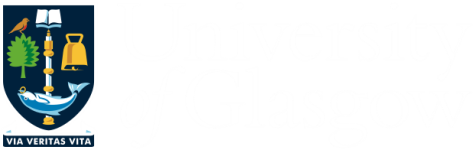 Writing for the L&T Conference

Sarah Honeychurch
Good Practice Adviser
Academic and Digital Development
Sarah.Honeychurch@glasgow.ac.uk
Structure for today
Writing for the L&T Conference (SH)
SoTL Advent Calendar (NT)
SoTL Network Meetings (NT and SH)
L&T Conference 2023
Wed 29th March 2023: online (Zoom)
Pre-recorded (10 min) videos, Q&A (5 min) with all presenters
Digital posters
Thur 13th April 2023: on campus (JMSLH)
Interactive workshops
Drop in/Q&A sessions*

Submit via EasyChair
Deadline: midnight, Fri 25th Nov www.gla.ac.uk/ltconference

* Expressions of interest to conference email
Conference theme
Access to Opportunity
workplace learning
widening participation
working in partnership with Further Education
working in partnership with industry 
graduate attributes
skills development
Abstracts
2023 Review Criteria
2023 Review Criteria
2023 Review Criteria
2023 Review Criteria
2022 Abstracts
SoTL Advent Calendar
SoTL Advent Calendar: https://uofgsotl.blog/sotl-advent-calendars/
Editor
Section Editor
Contributor
SoTL Network Meetings
Last Wed of the month 12-1pm, over Zoom
Lead facilitator (s)
Monthly topics